A formal proof  of a necessary and sufficient condition for deadlock-free adaptive networks
Interactive Theorem Proving
11-07-2010
Freek Verbeek & Julien Schmaltz
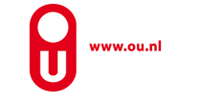 Deadlocks: circular wait
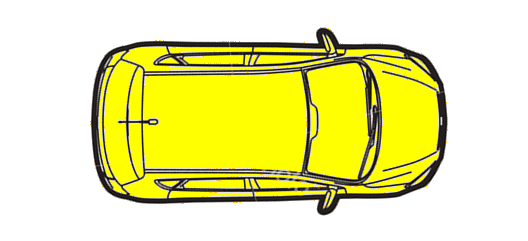 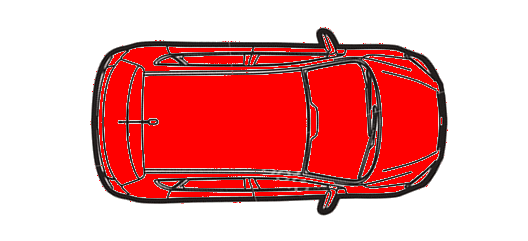 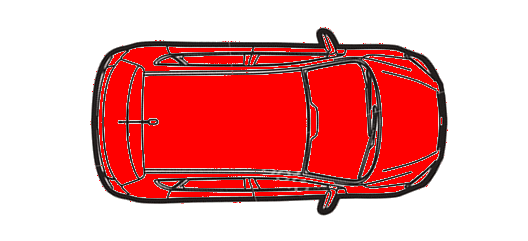 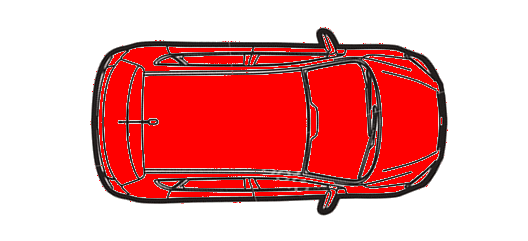 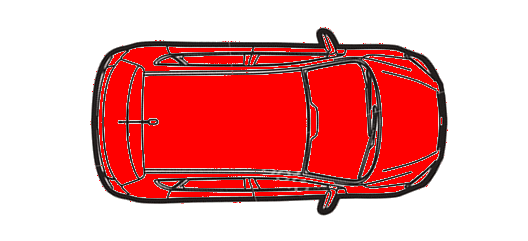 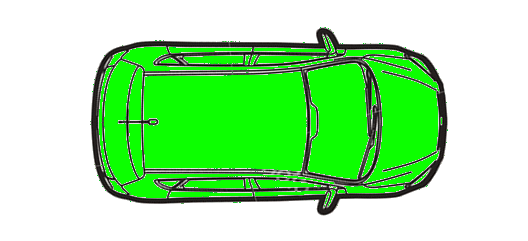 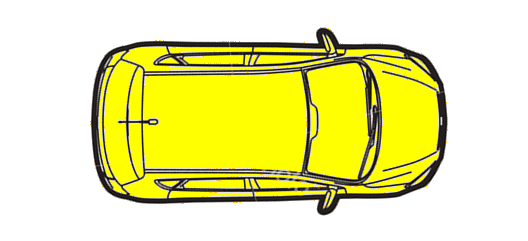 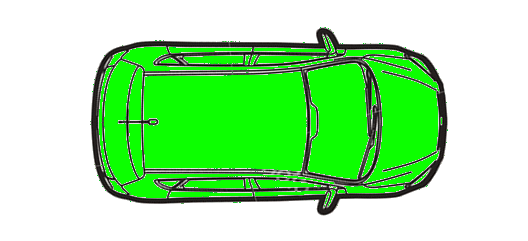 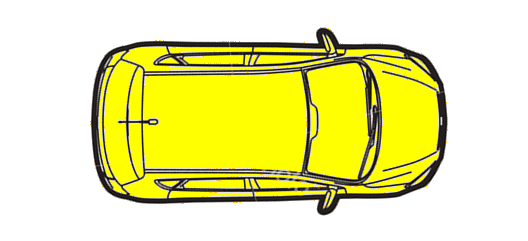 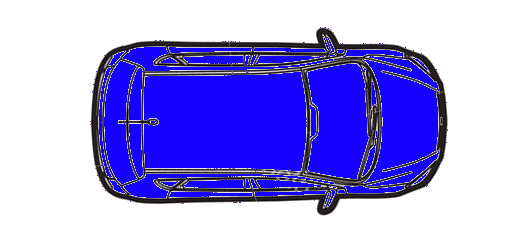 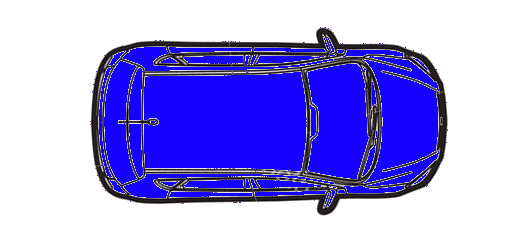 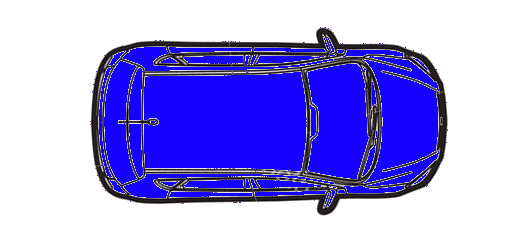 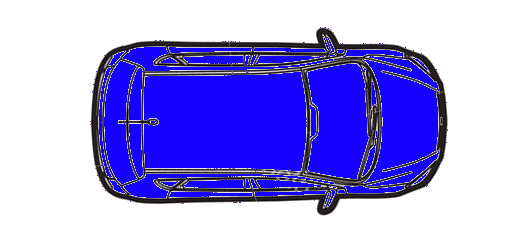 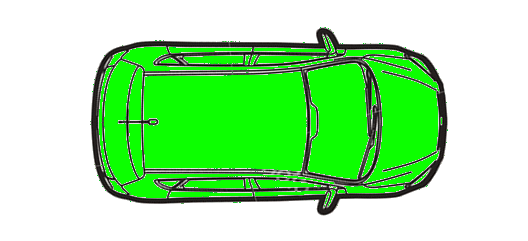 Deadlocks: resources
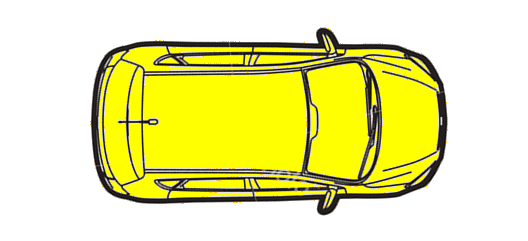 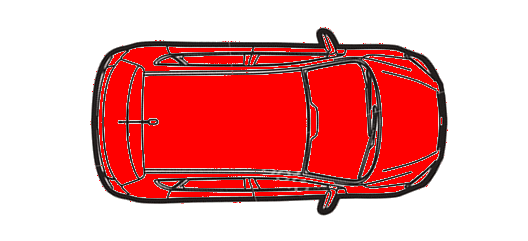 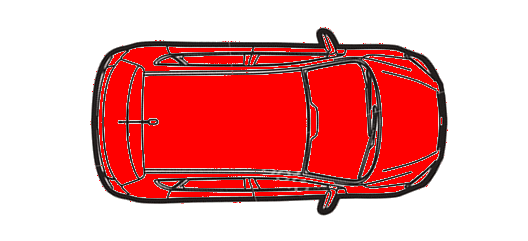 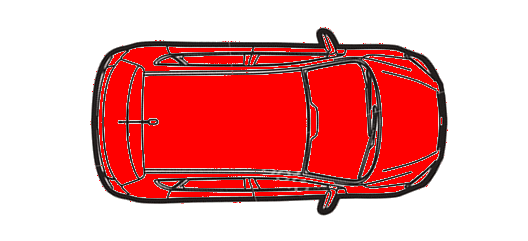 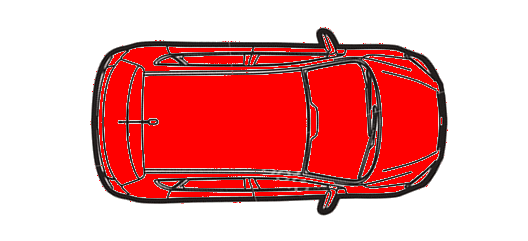 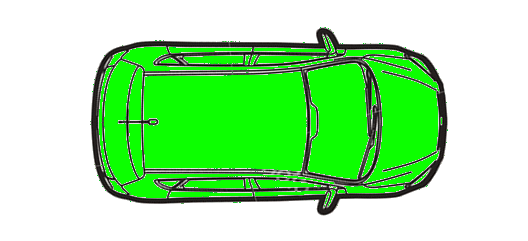 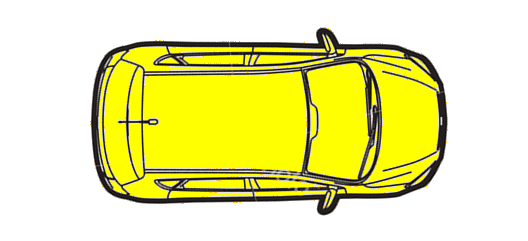 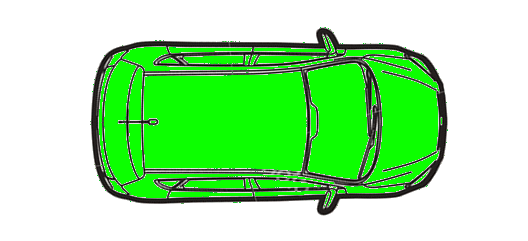 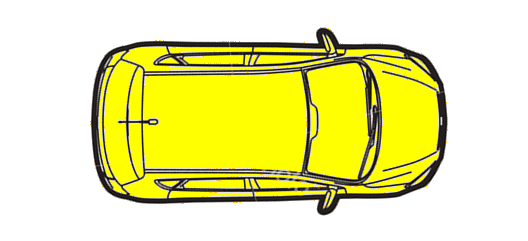 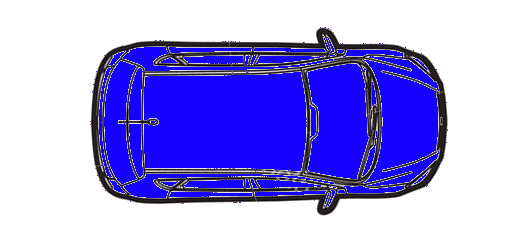 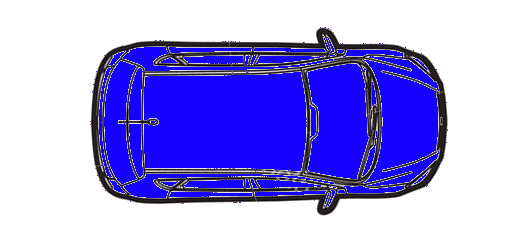 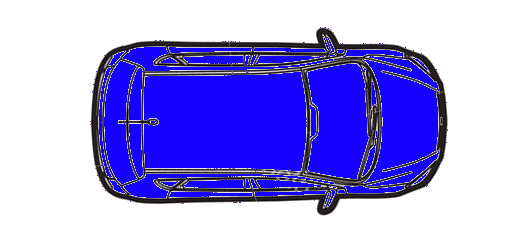 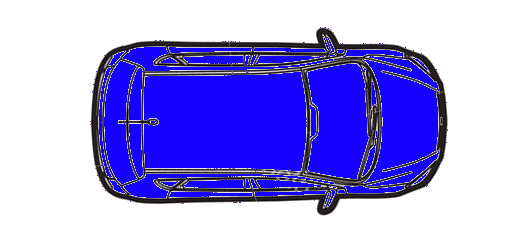 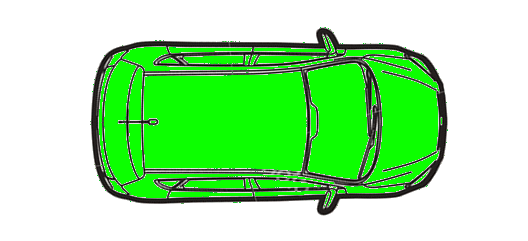 Deadlocks: dependencies
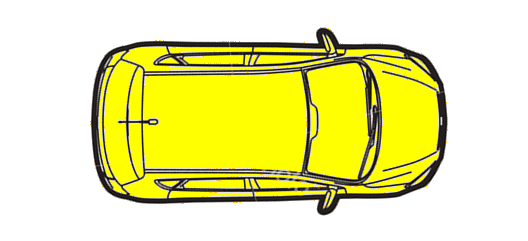 B
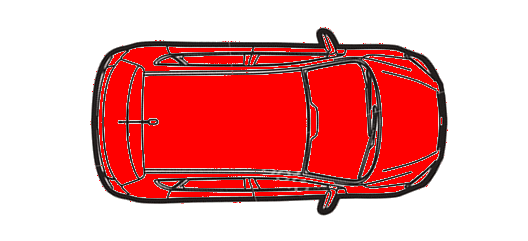 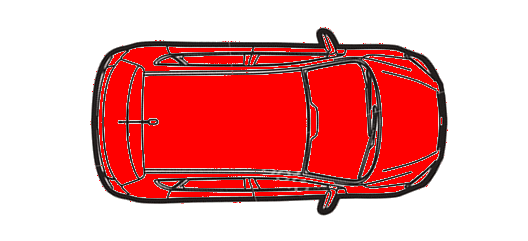 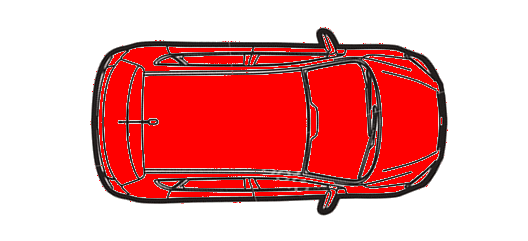 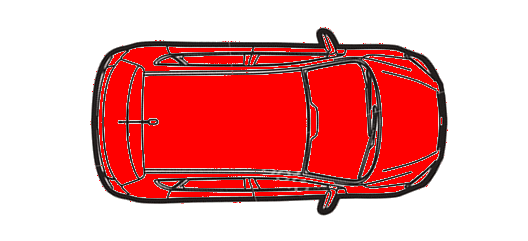 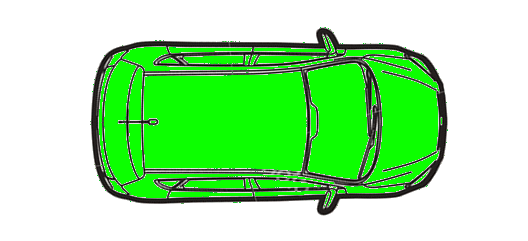 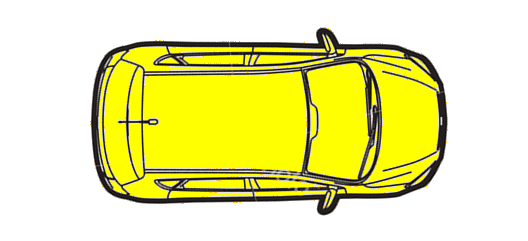 A
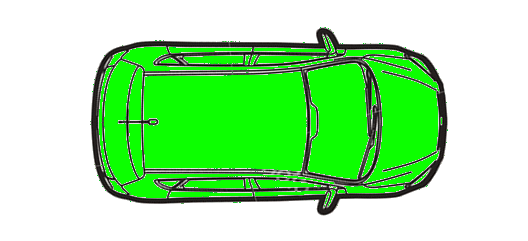 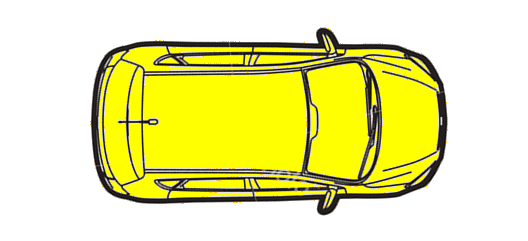 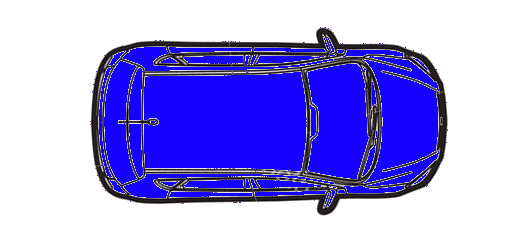 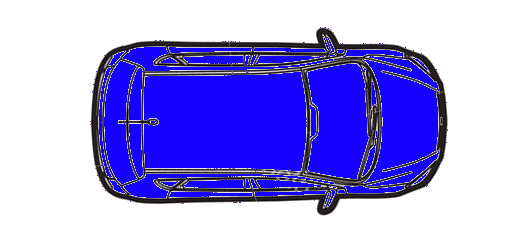 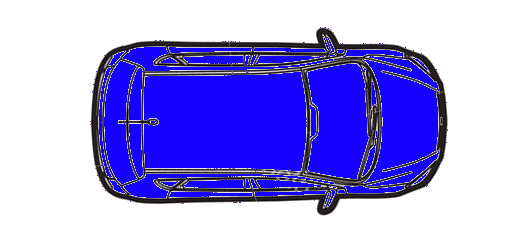 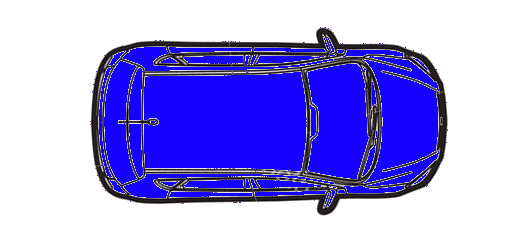 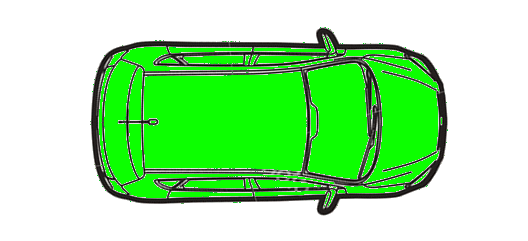 Resource dependency graph
Deadlocks: circular wait?
C
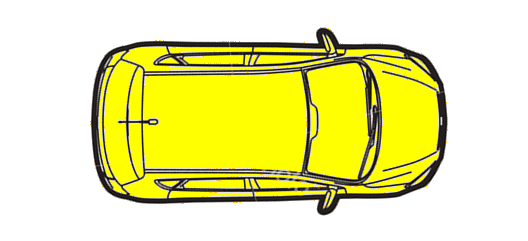 B
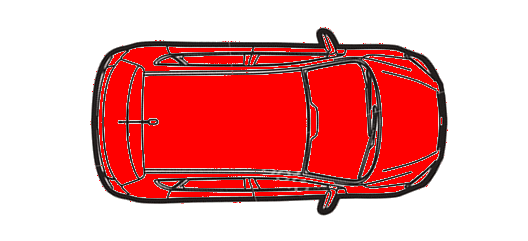 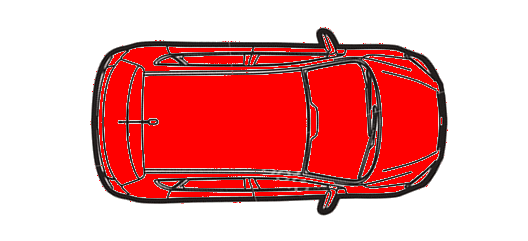 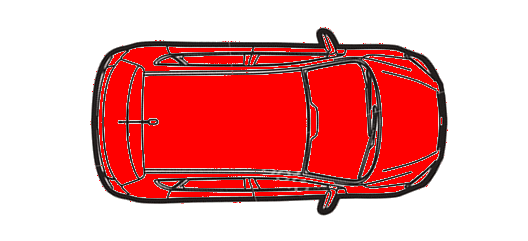 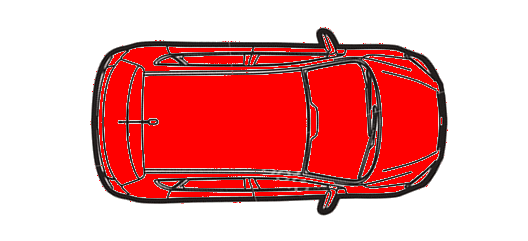 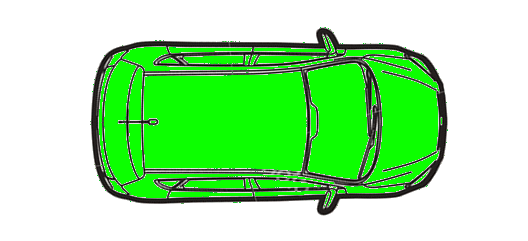 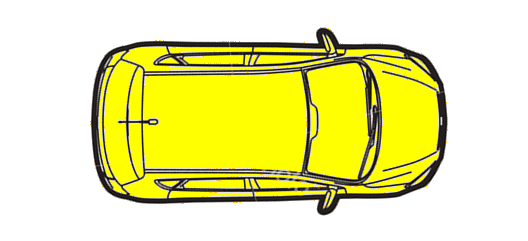 A
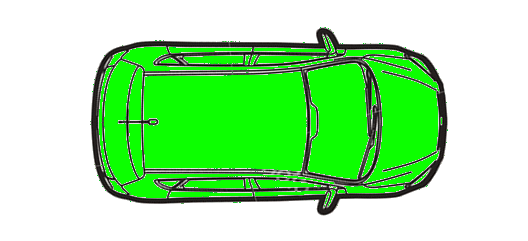 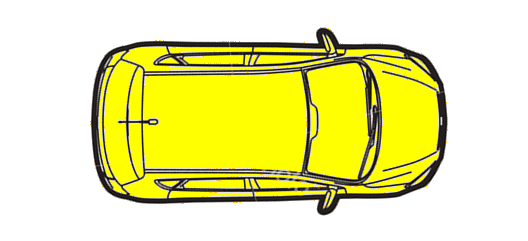 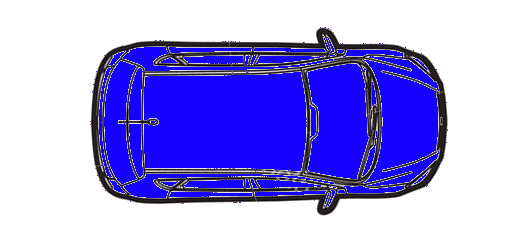 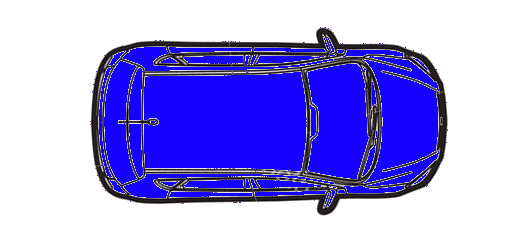 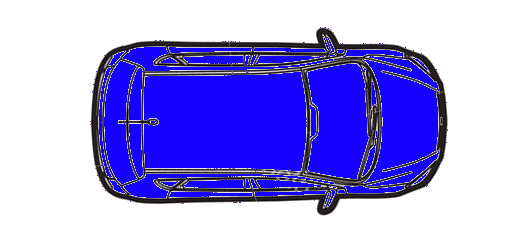 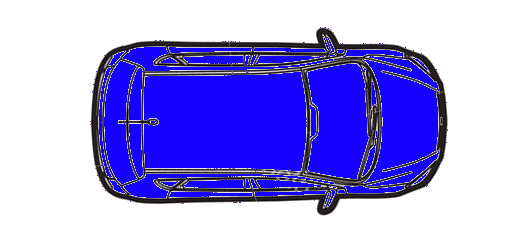 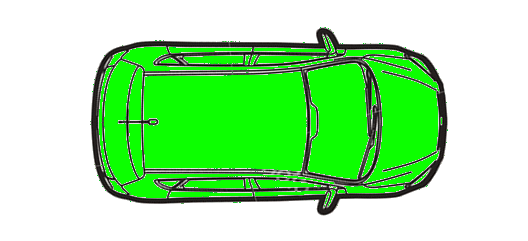 Resource dependency graph
Necessary and sufficient condition
A cyclic dependency graph is only sufficient
Duato was the first to define a necessary and sufficient condition
Duato’s theorem was “complex, counter-intuitive and disruptive”
Necessary and sufficient condition
A cyclic dependency graph is only sufficient
Duato was the first to define a necessary and sufficient condition
Duato’s theorem was “complex, counter-intuitive and disruptive”
A simple, easy to understand and formally proven correct condition for adaptive routing.
Necessary and sufficient condition
A network is deadlock-free if and only if all sets of cycles have an escape.
Escape
C
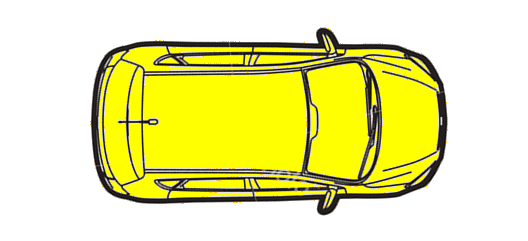 B
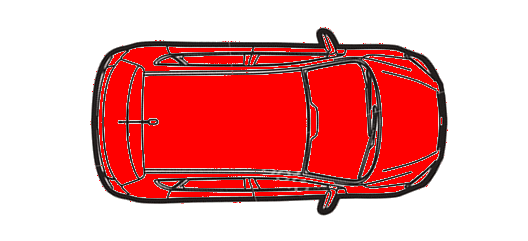 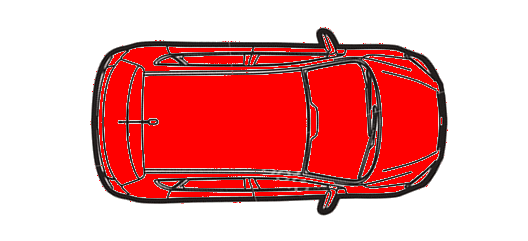 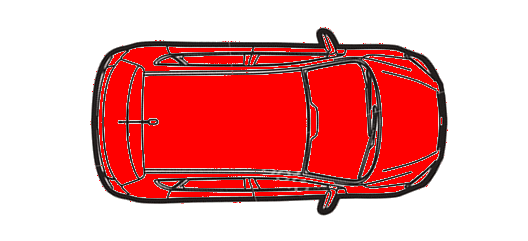 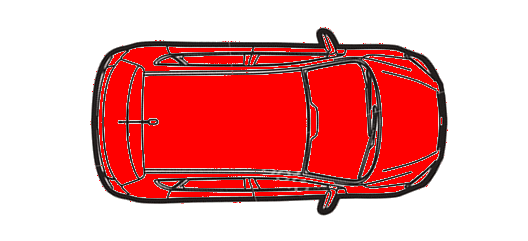 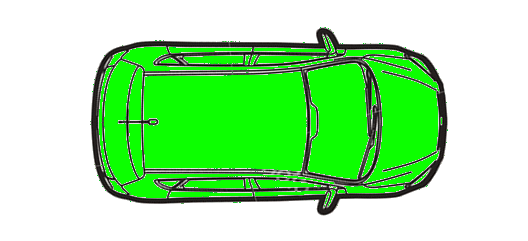 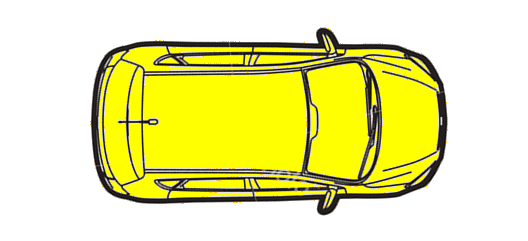 A
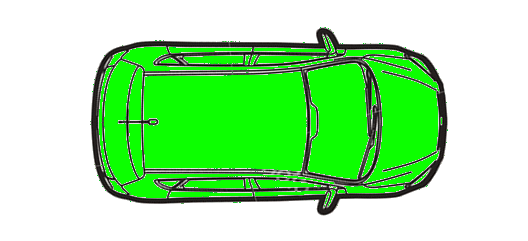 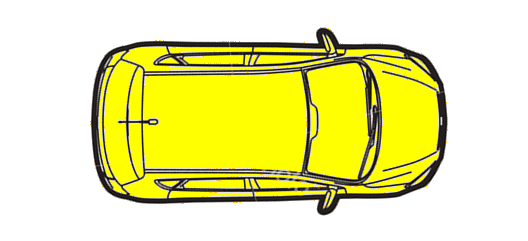 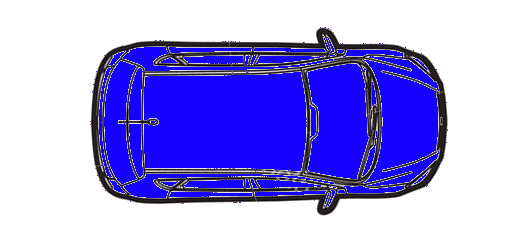 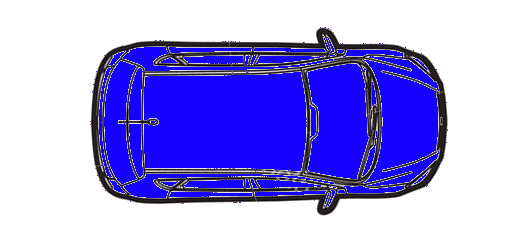 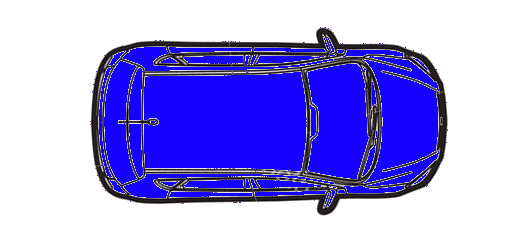 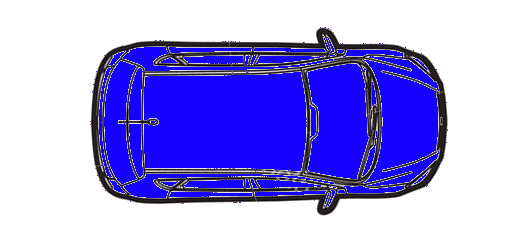 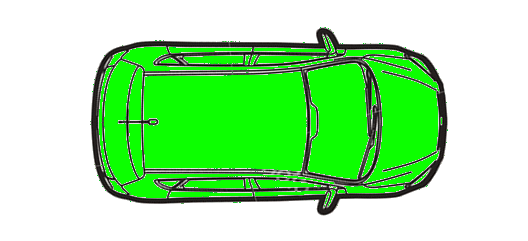 No escape
C
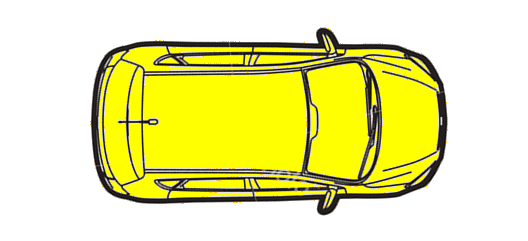 B
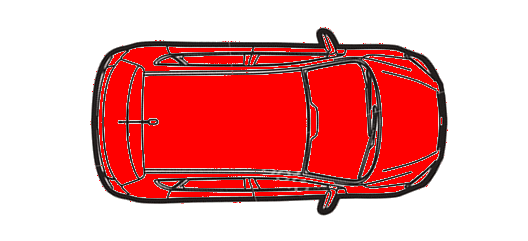 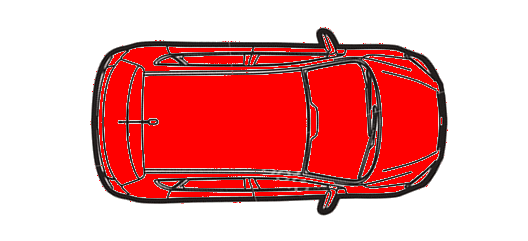 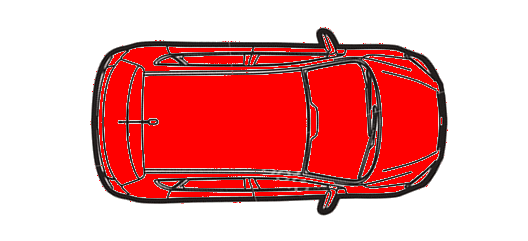 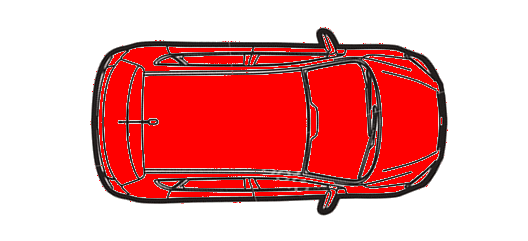 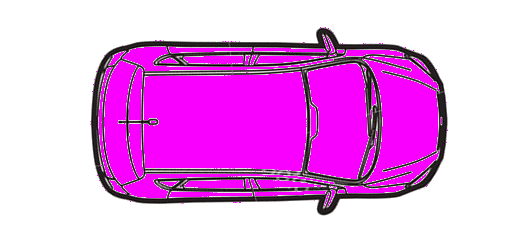 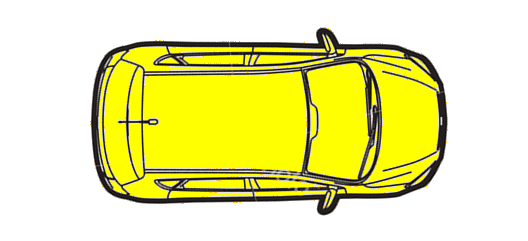 A
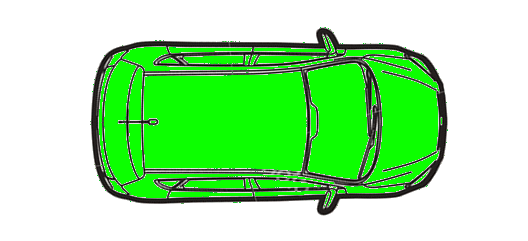 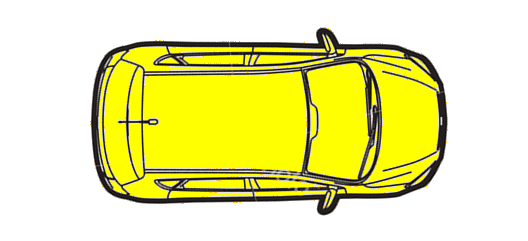 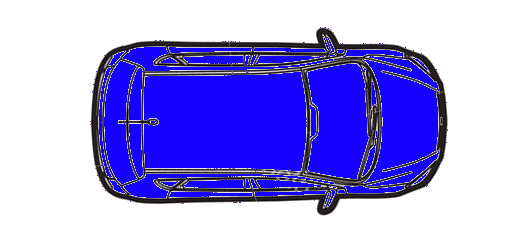 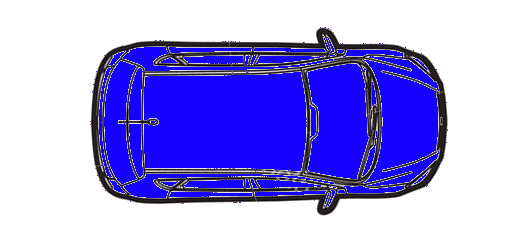 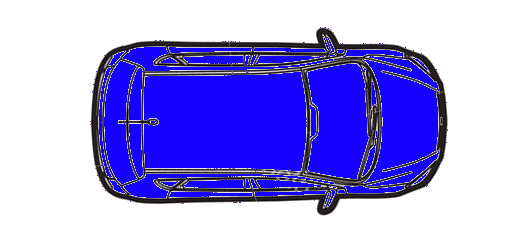 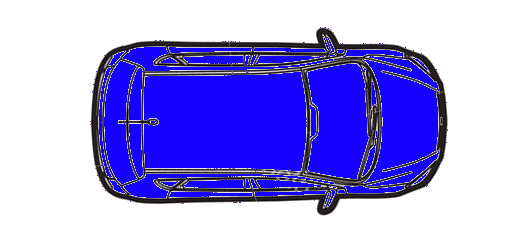 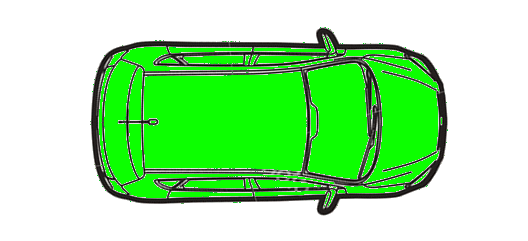 Necessary and sufficient condition
All sets of cycles must have an escape.
No deadlock
Deadlock
No deadlock
Deadlock
Necessary and sufficient condition
All sets of cycles must have an escape
No deadlock
Necessary and sufficient condition
No deadlock
Interconnection Networks
Interconnection network consists of:
Nodes
n0
n2
n1
n3
n4
n5
Interconnection Networks
Interconnection network consists of:
Nodes
Channels
c0
c1
n0
n2
n1
c2
c3
c4
n3
n4
n5
c5
c6
Interconnection Networks
Interconnection network consists of:
Nodes
Channels
Routing function
c0
c1
n0
n2
n1
R(n0,n5)=c0
R(n1,n5)={c3, c1}
c2
c3
c4
n3
n4
n5
c5
c6
Interconnection Networks
Interconnection network consists of:
Nodes
Channels
Routing function
Packet switching
c0
c1
n0
n2
n1
c2
c3
c4
n3
n4
n5
c5
c6
Formalization of deadlock
A configuration σ is a list of messages and their current channels.
Network:
Configuration:
c0
c1
n0
n2
n1
c2
c3
c4
n3
n4
n5
c5
c6
Formalization of deadlock
A deadlock is a configuration where all messages are stuck.
c0
c1
n0
n2
n1
c2
c3
c4
n3
n4
n5
c5
c6
Formalization of deadlock
A deadlock is a configuration where all messages are stuck.
A message is stuck if all its next hops are unavailable.
c0
c1
n0
n2
n1
c2
c3
c4
n3
n4
n5
c5
c6
Formalization of deadlock
A deadlock is a configuration where all messages are stuck.
A message is stuck if all its next hops are unavailable.
((encapsulate
 (((unav * *) => *))
 (((dl *) => *))

 (defthm deadlock<=>unav-next-hops
   (iff (dl σ)
        (unav (next-hops (msgs σ)) σ)))
 (defthm unav==>free-channel
   (implies (unav channels σ)
            (free channels σ))))
Formalization of deadlock
A network is deadlock-free iff there exists no deadlock-configuration.
(defun-sk E-deadlock
  (exists (σ)
          (and (legal-configp σ)
               (deadlock-configp σ))))
Formalization of condition
(defun-sk E-escape (cycles)
 (exists (channel)
         (and (member channel cycles)
              (A-dests-E-neighbor-outside channel cycles))
(defun-sk A-cycles-E-escape
  (forall (cycles)
          (implies (and (consp cycles)
                        (dep-cyclesp cycles))
                   (E-escape cycles))))
Formalization of condition
(defthm correctness-of-condition
  (iff (not (E-deadlock))
       (A-cycles-E-escape)))
Proof of correctness
Condition --> Deadlock:
Define function that creates a legal deadlock from a set of cycles without an escape:
			




Proof correctness of this function.
Proof of correctness
Deadlock --> Condition:
Define function that creates a set of cycles without an escape from a deadlock:
			




Proof correctness of this function.
Conclusions
A correct, simple and formal condition for adaptive routing in packet switching networks
Formal  proof helped us understanding Duato’s condition
Used defun-sk and defspec to elegantly define theorems
Application: turn model in 2D Meshes
Future work
Do a similar proof for wormhole networks
Create a formally verified algorithm deciding deadlock-freedom
Questions?
Second order existential quantification
A defspec construct does second order universal quantification
Our approach: represent function f in an alist.
Second order existential quantification
Given domain D and predicate p:
(defun-sk A-x-in-D-p (f D)
   (forall (x)
           (implies (member x D)
                    (p (cdr (assoc f x))))))

(defun-sk E-f-st-A-x-in-D-p (D)
   (exists f
           (and (alistp f)
                (A-x-in-D-p (f D)))))